OFERTA GRADUADOS SOCIALES
SEGUROS VIDA RIESGO Y CONVENIOS ACCIDENTES COLECTIVOS
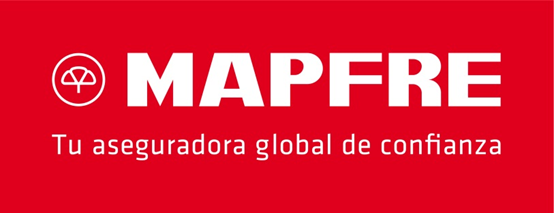 Porque te lo mereces, este año llévate un descuento espectacular
Hasta un
45%*
de descuento
En nuestras pólizas de Vida Riesgo Colectivo. 
* Condiciones especiales MAPFRE VIDA incluido descuento por vinculación.
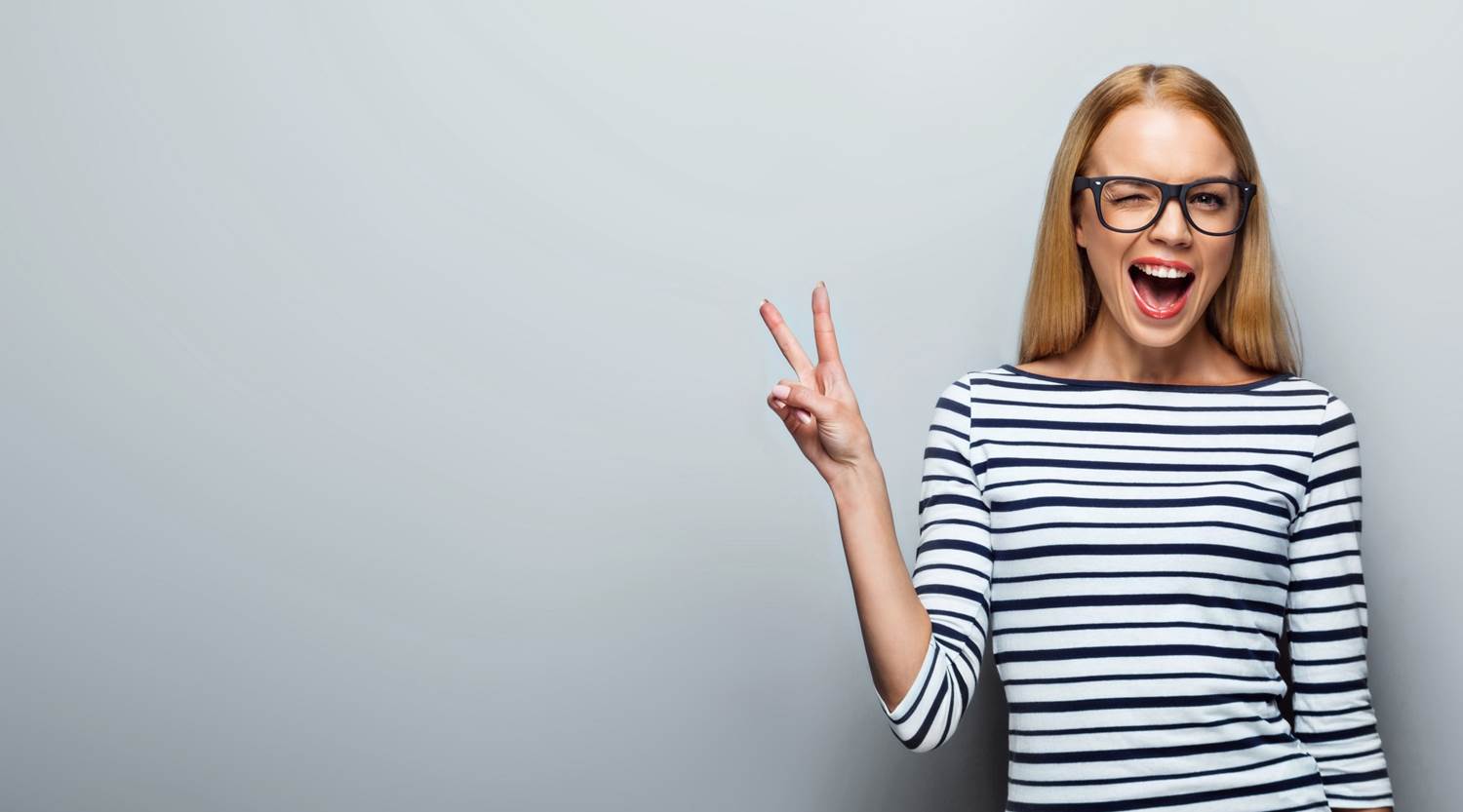 Además, en el caso de contar con otras pólizas Colectivas en MAPFRE, podrás disfrutar del Descuento por Vinculación:
Hasta un
45%
de descuento
El descuento máximo aplicado en las pólizas de Vida Riesgo Colectivo será de un 45% entre el Descuento en campaña incluido en este documento más el Descuento por Vinculación.
Y para los Convenios Colectivos de Accidentes…
Un
50%
de descuento
En todas nuestras pólizas que cubran el Convenio Colectivo de Accidentes
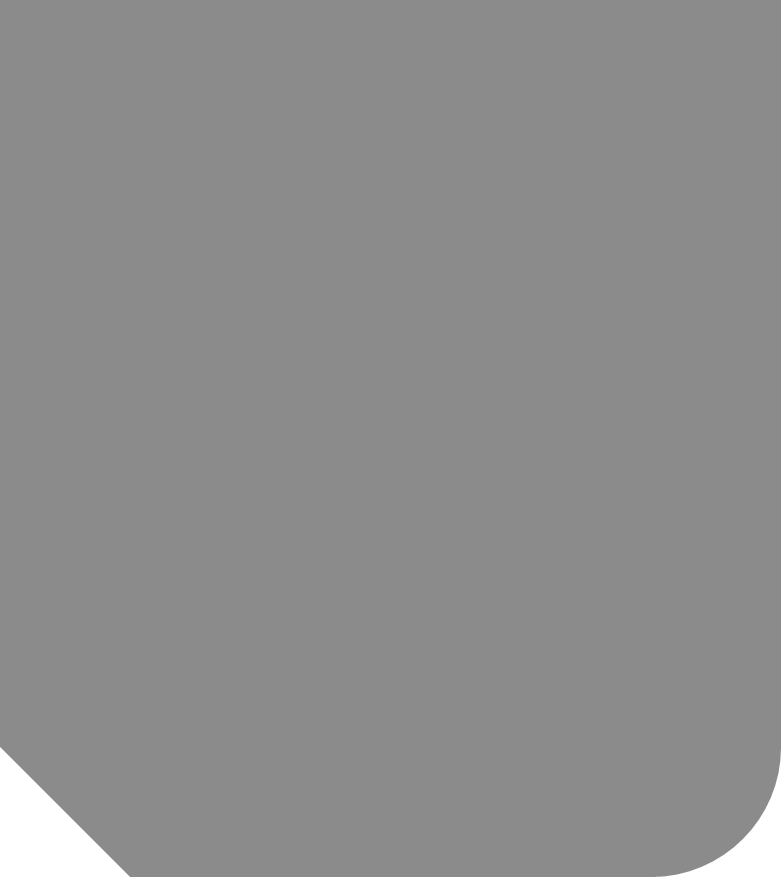 ¿SABIAS QUÉ…?
…El Real Decreto 1588/99 sobre Instrumentación de los Compromisos por Pensiones establece la obligación de exteriorización de los compromisos por pensiones asumidos por las empresas con todos o parte de sus empleados y beneficiarios.
Es un instrumento para la exteriorización de los compromisos por pensiones que la empresa debe fijar para parte de su personal, de esta manera la empresa se evitaría sufrir futuras sanciones.
SOLVENCIA, ASESORAMIENTO PROFESIONAL, EXPERIENCIA, ESPECIALIZACIÓN, IMPLANTACIÓN INTERNACIONAL Y VOCACIÓN DE SERVICIO
Si necesitas más información ponte en contacto con:


Nombre Completo Comercial:
Puesto:

Dirección Oficina: 

Teléfono Fijo:
Teléfono Móvil:
Correo Electrónico:
Escanea este QR
y te informaremos personalmente



mapfre.es